①プログラミング
～カムロボを動かしてみよう～
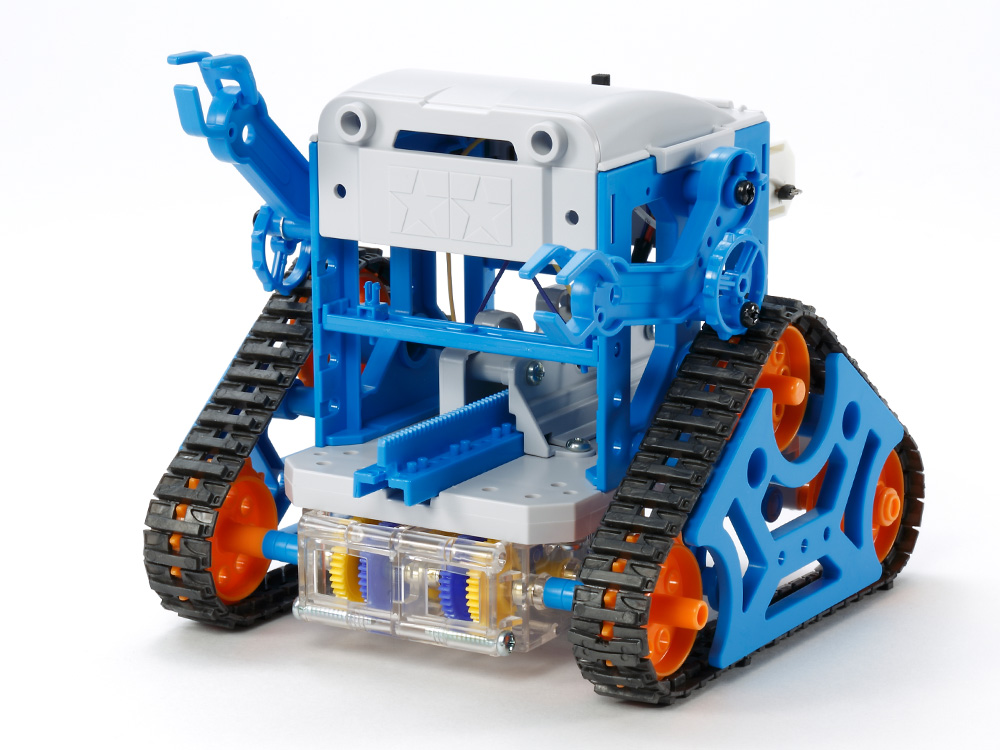 まずは
クラスルームのＵＲＬをクリック
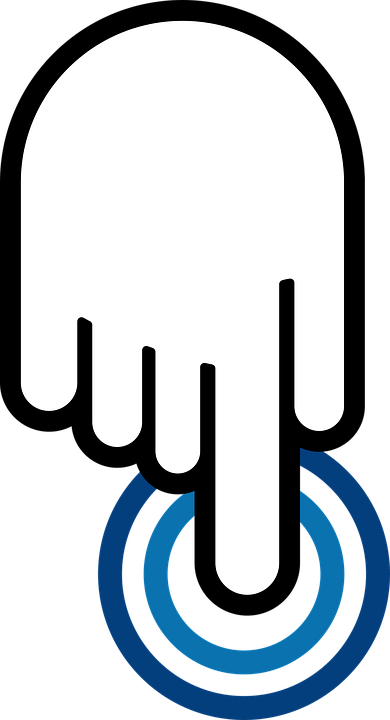 ブックマークしよう
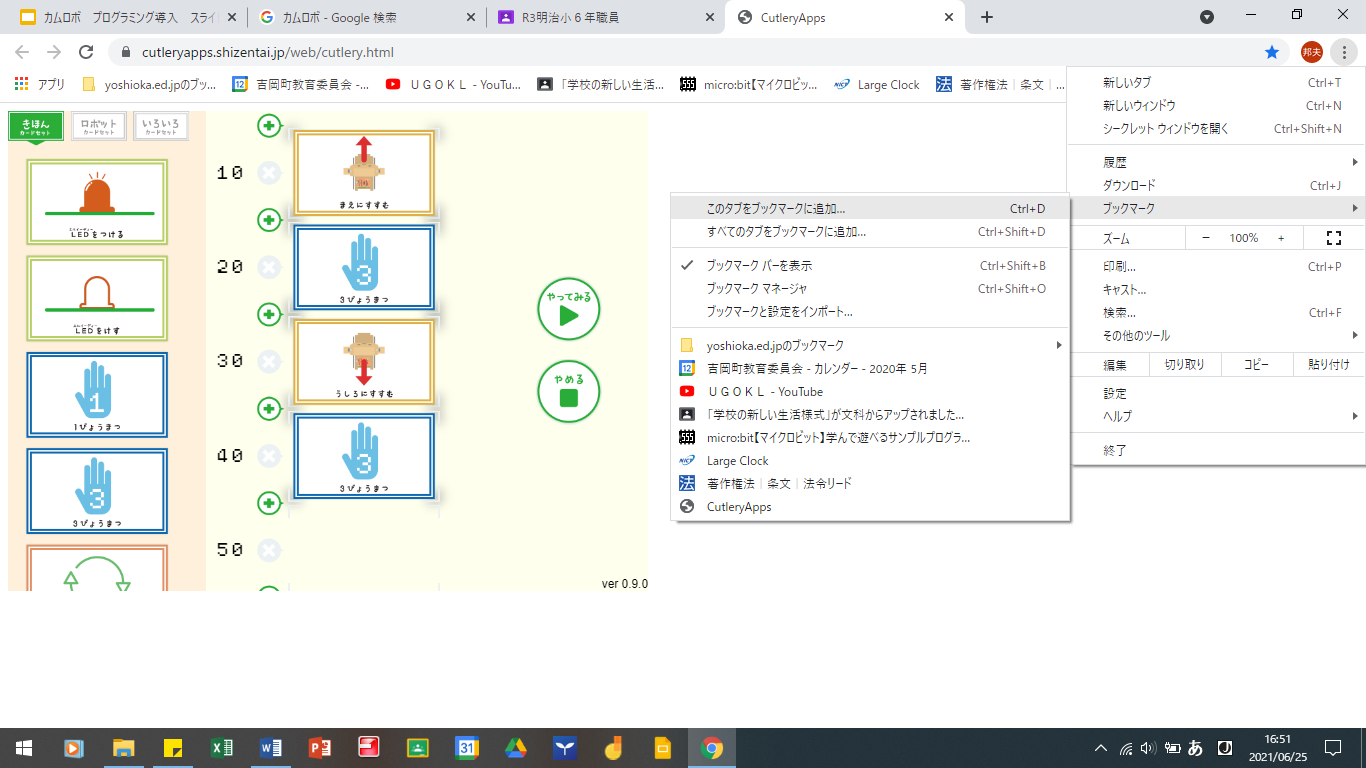 次は
イチゴダケをクロームブックに接続しよう
シリアル通信ボード
各部品の名前
イチゴダケ
USBジャック
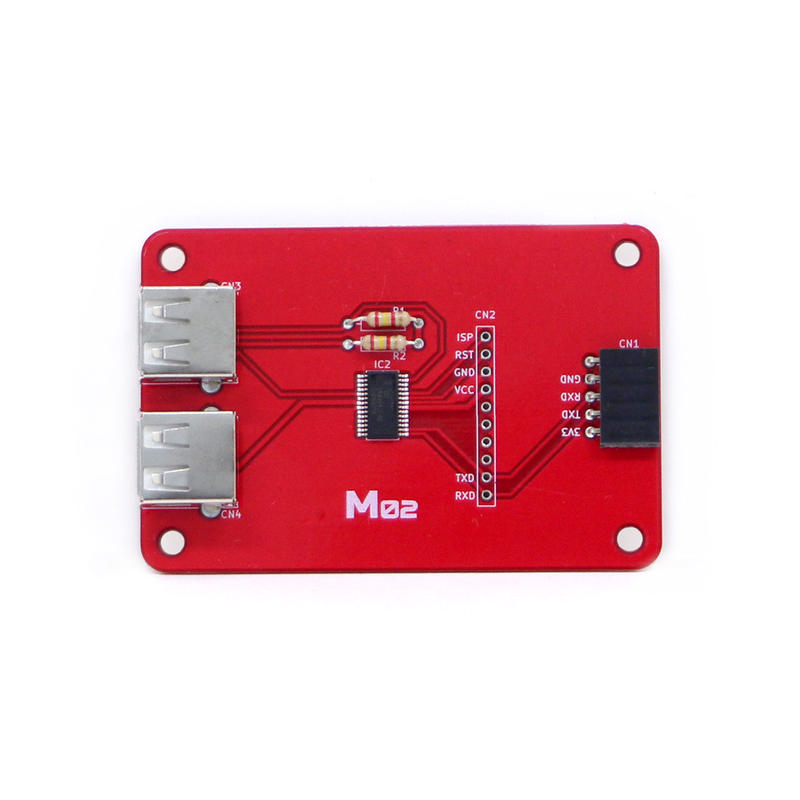 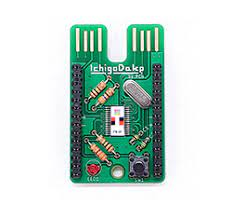 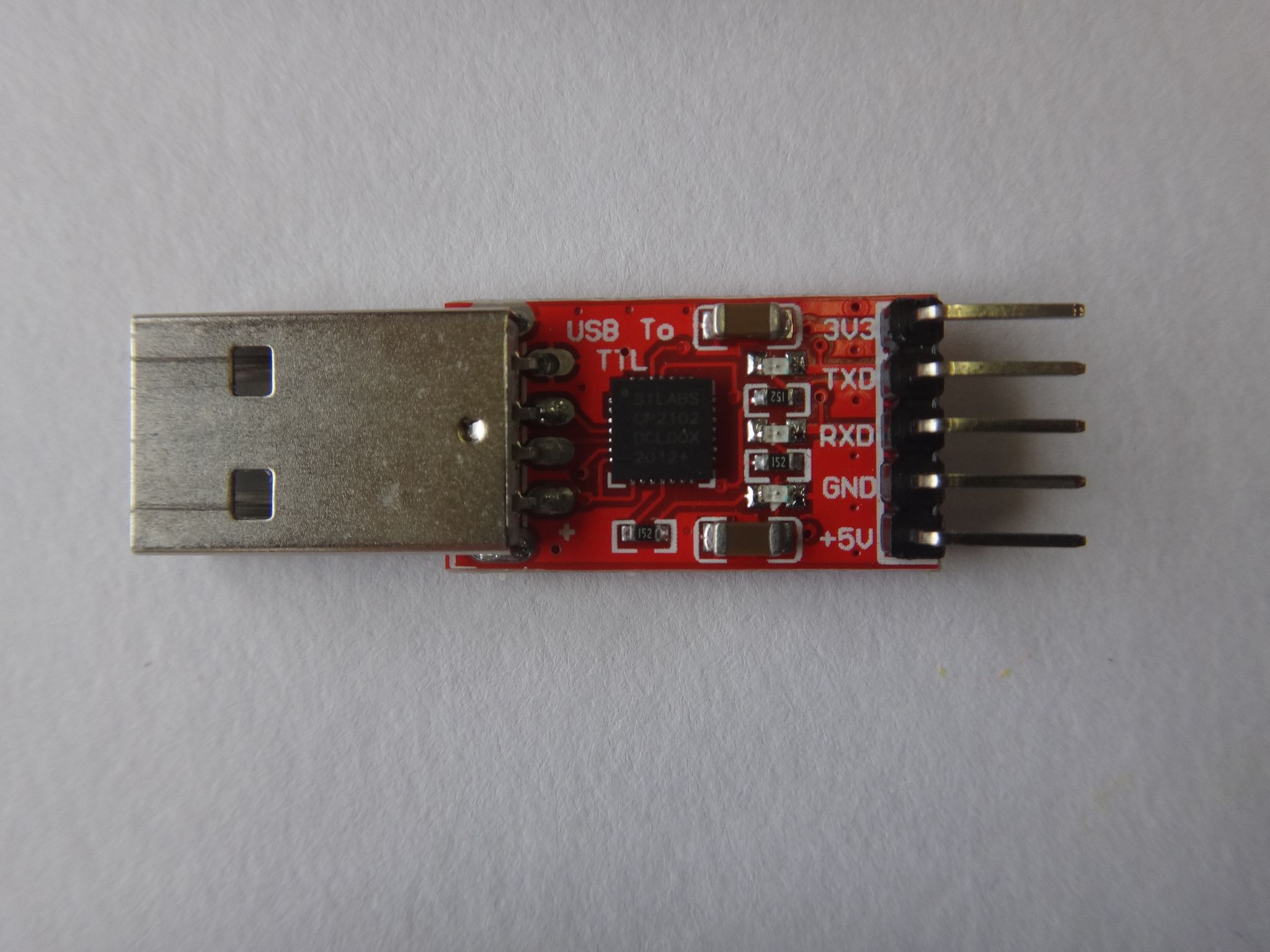 接続する時の注意
シリアル通信ボードとUSBジャックを接続
差し込み口の英数字が同じになるように
差し込もう！！
３V３＝３V３
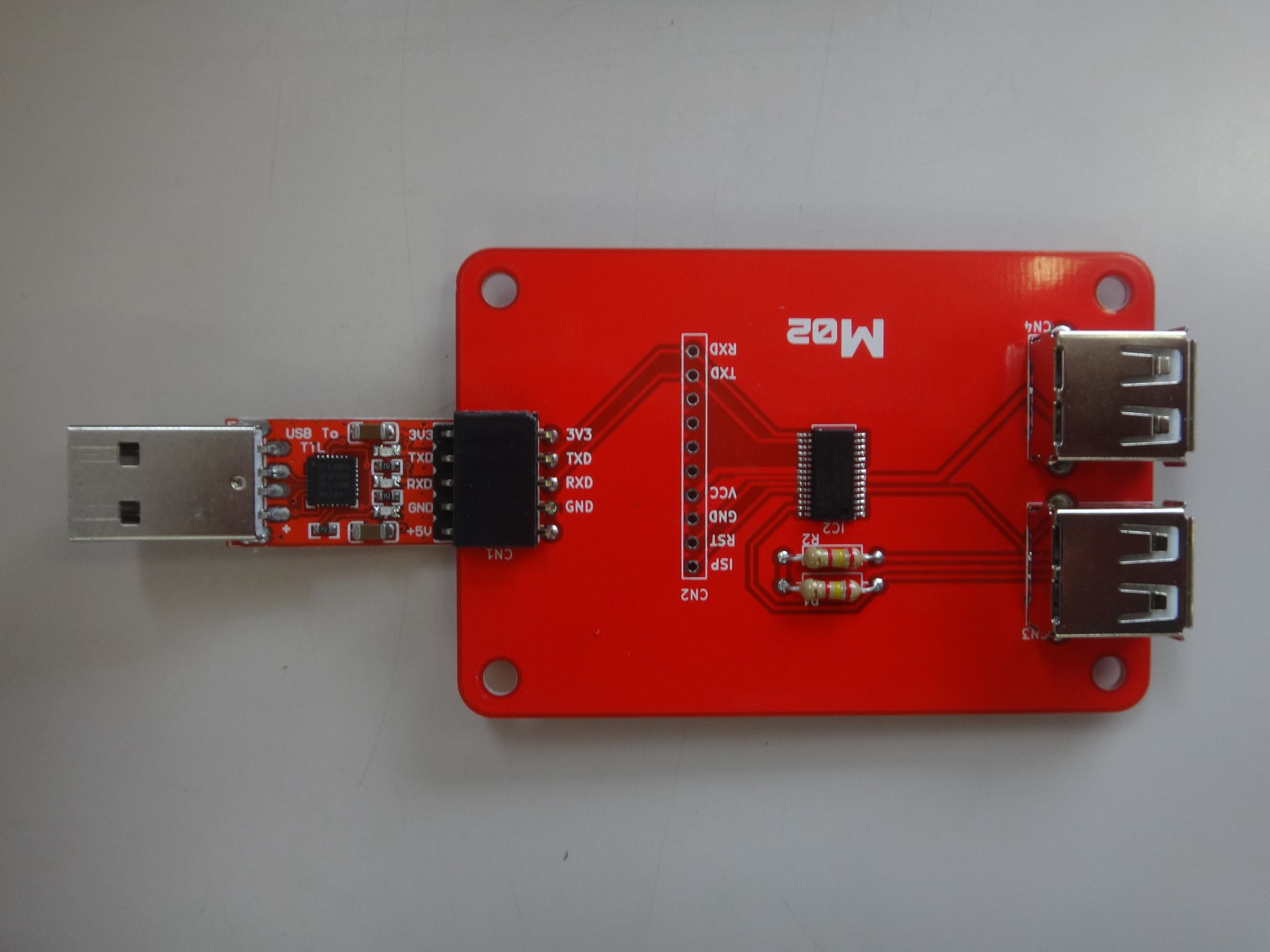 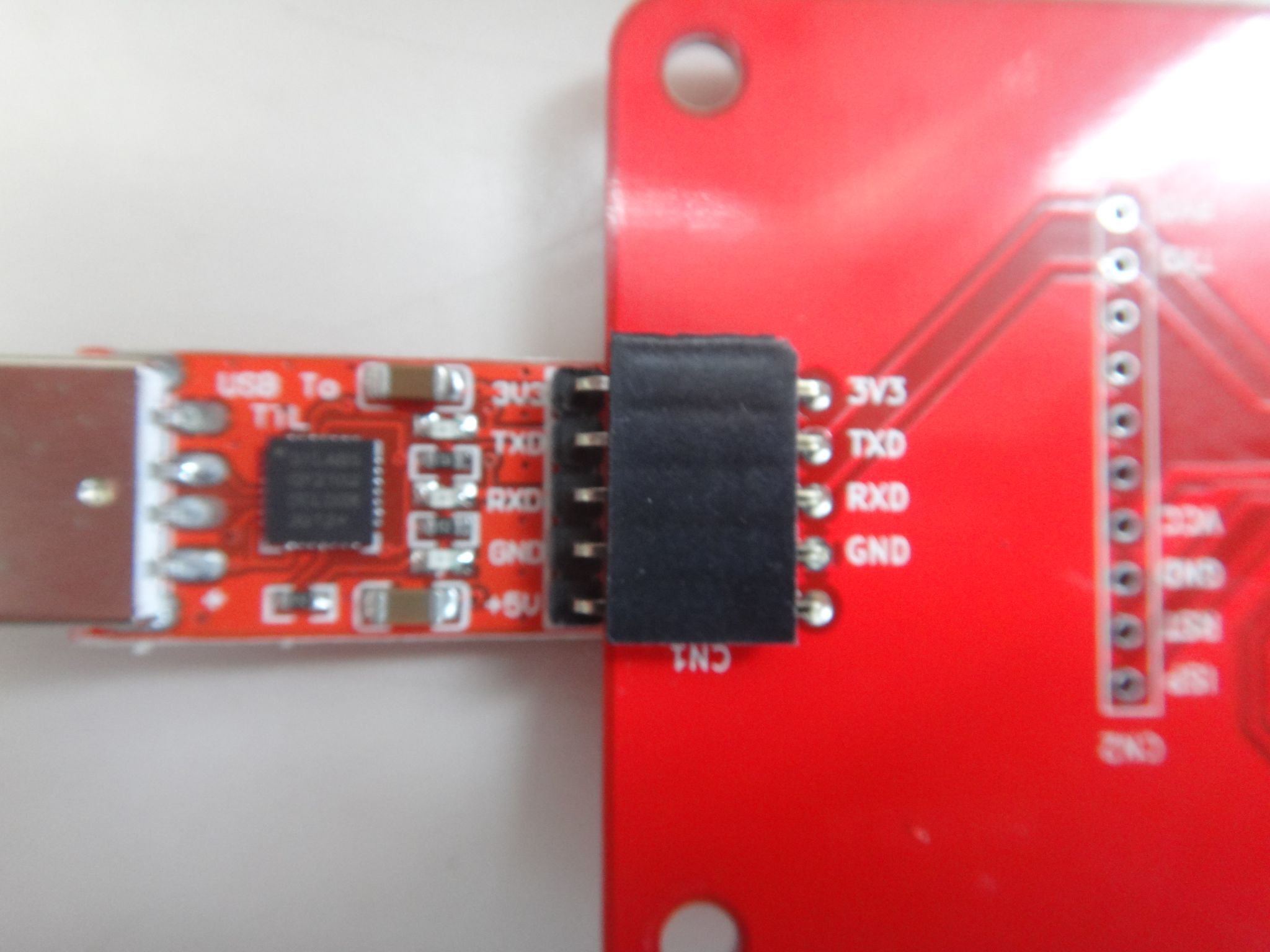 イチゴダケと通信ボードを接続しよう
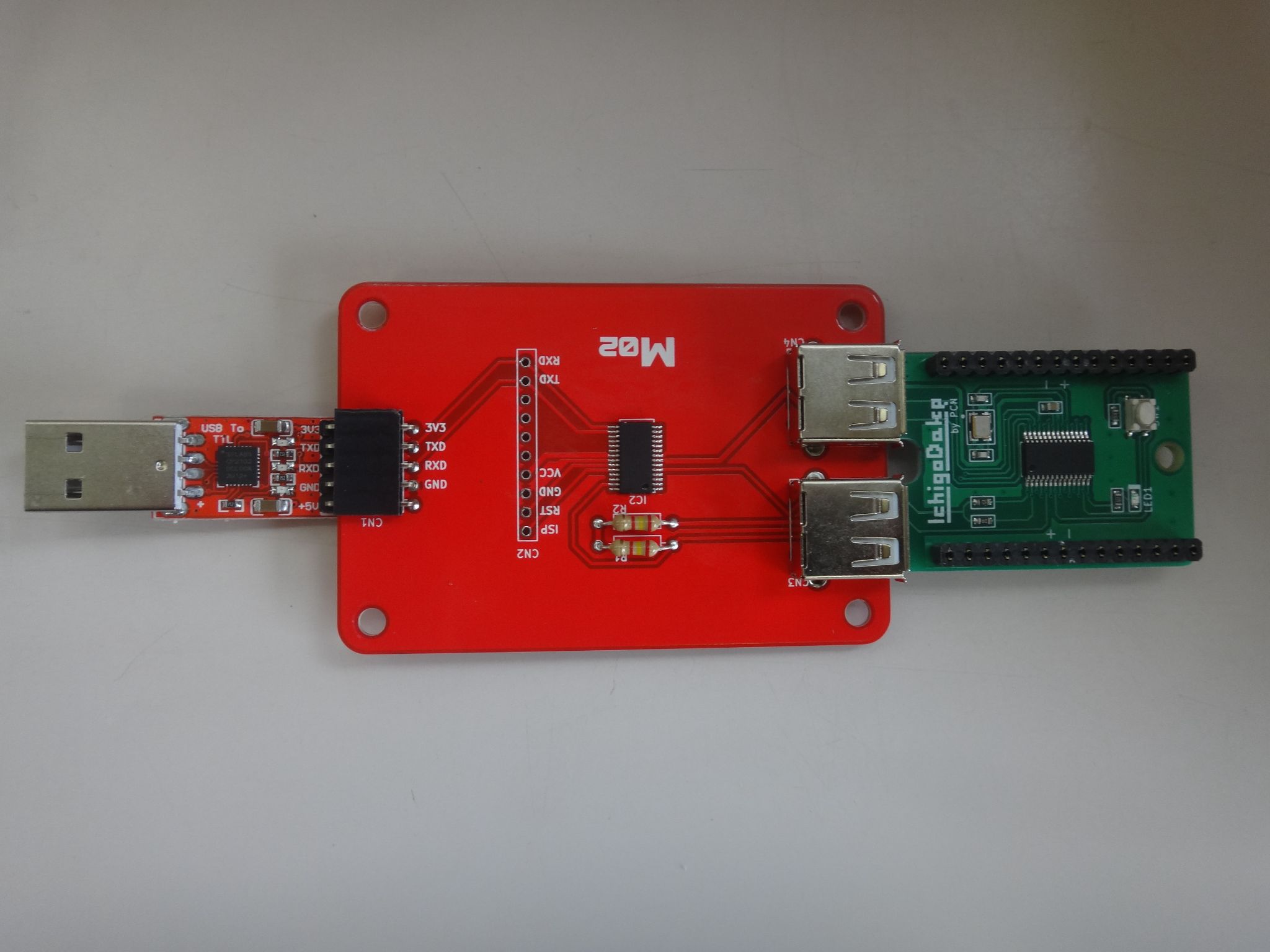 イチゴダケの向きに注意してゆっくり差し込もう！！
クロームブックに接続しよう
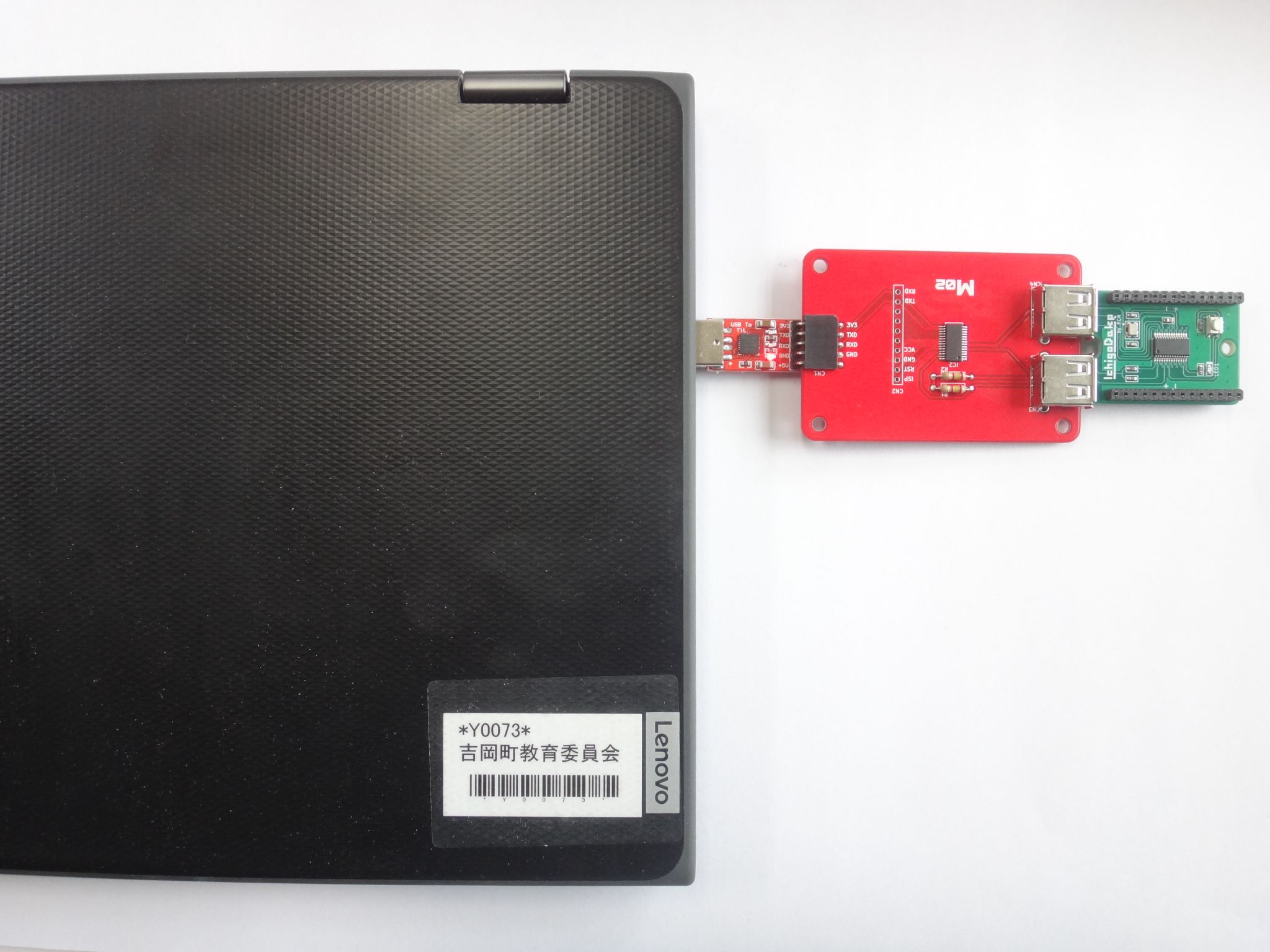 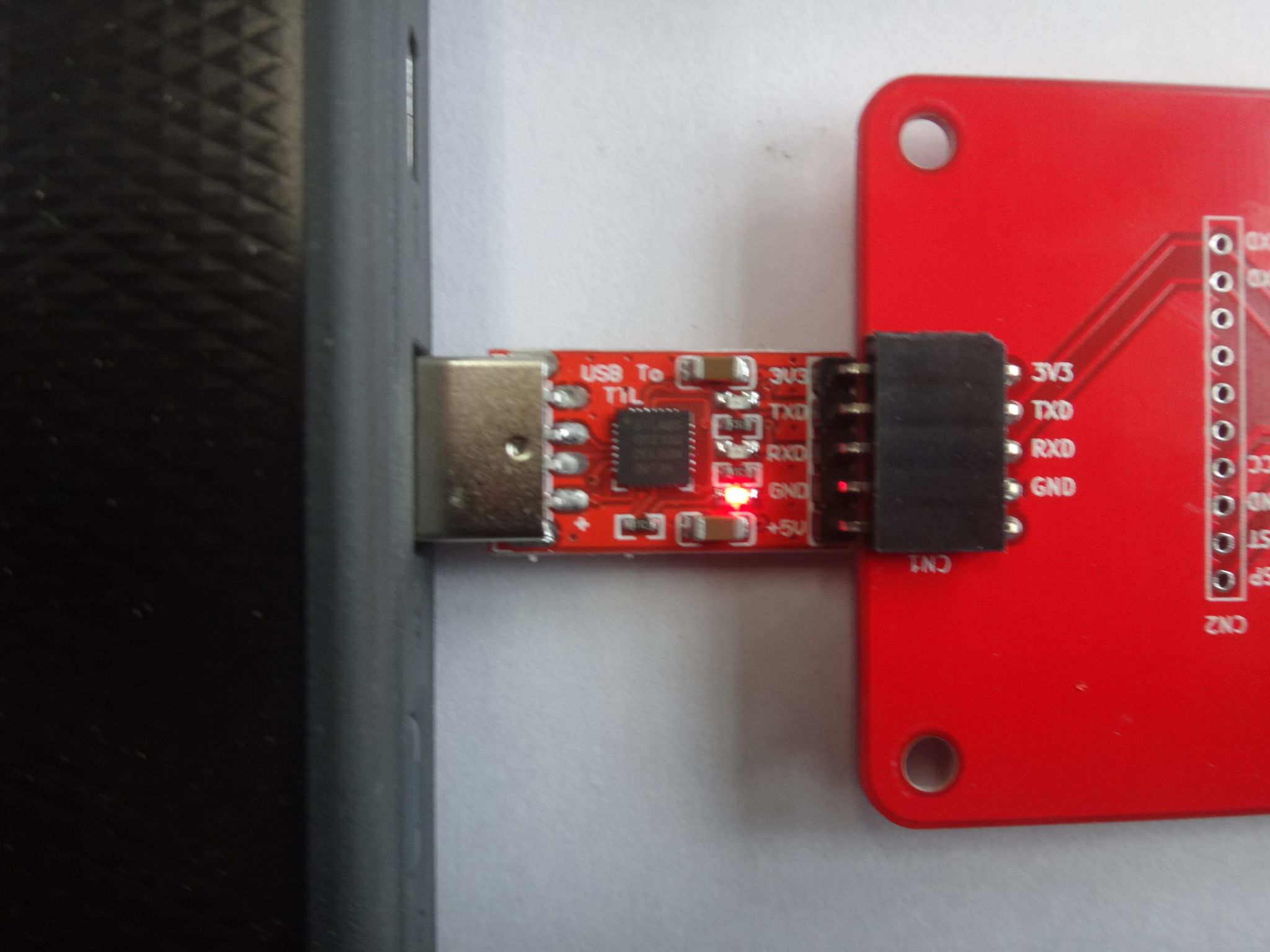 正しく接続されるとＵＳＢジャックが赤く点灯します。
カードを使ってプログラムしよう
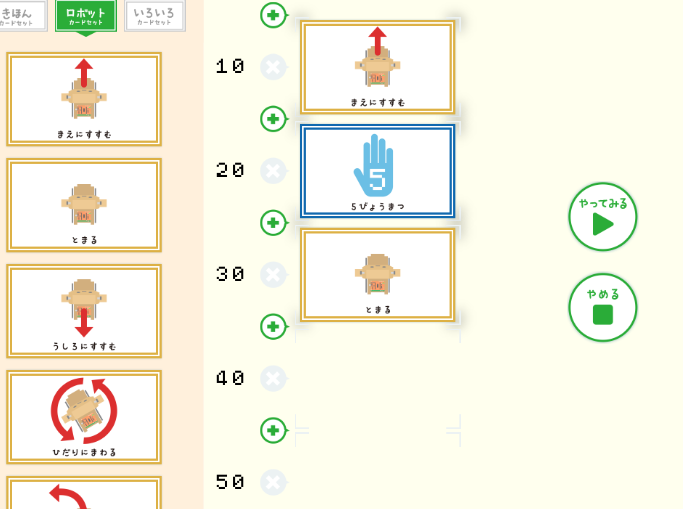 ブックマークにあるソフトを開き、
カードを並べる
カードのプログラムをイチゴダケに送ろう
やってみるを押すと・・・
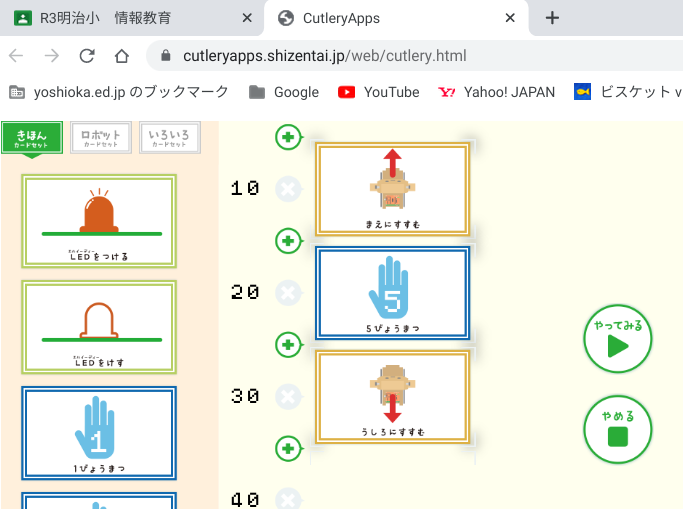 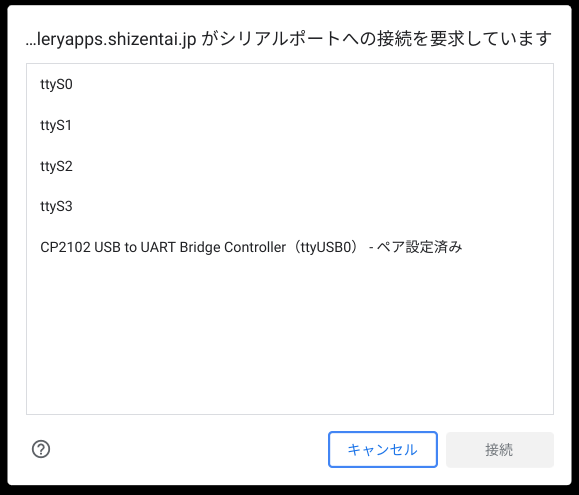 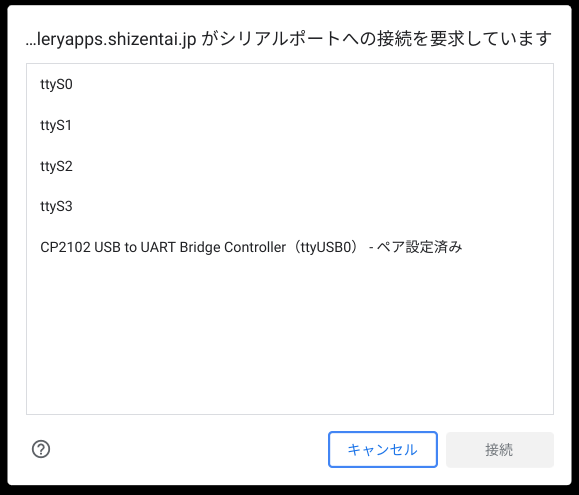 ①こんな画面が出るので、一番下を選び接続ボタンを押す。
②イチゴダケをぬく
カムロボにイチゴダケを接続しよう
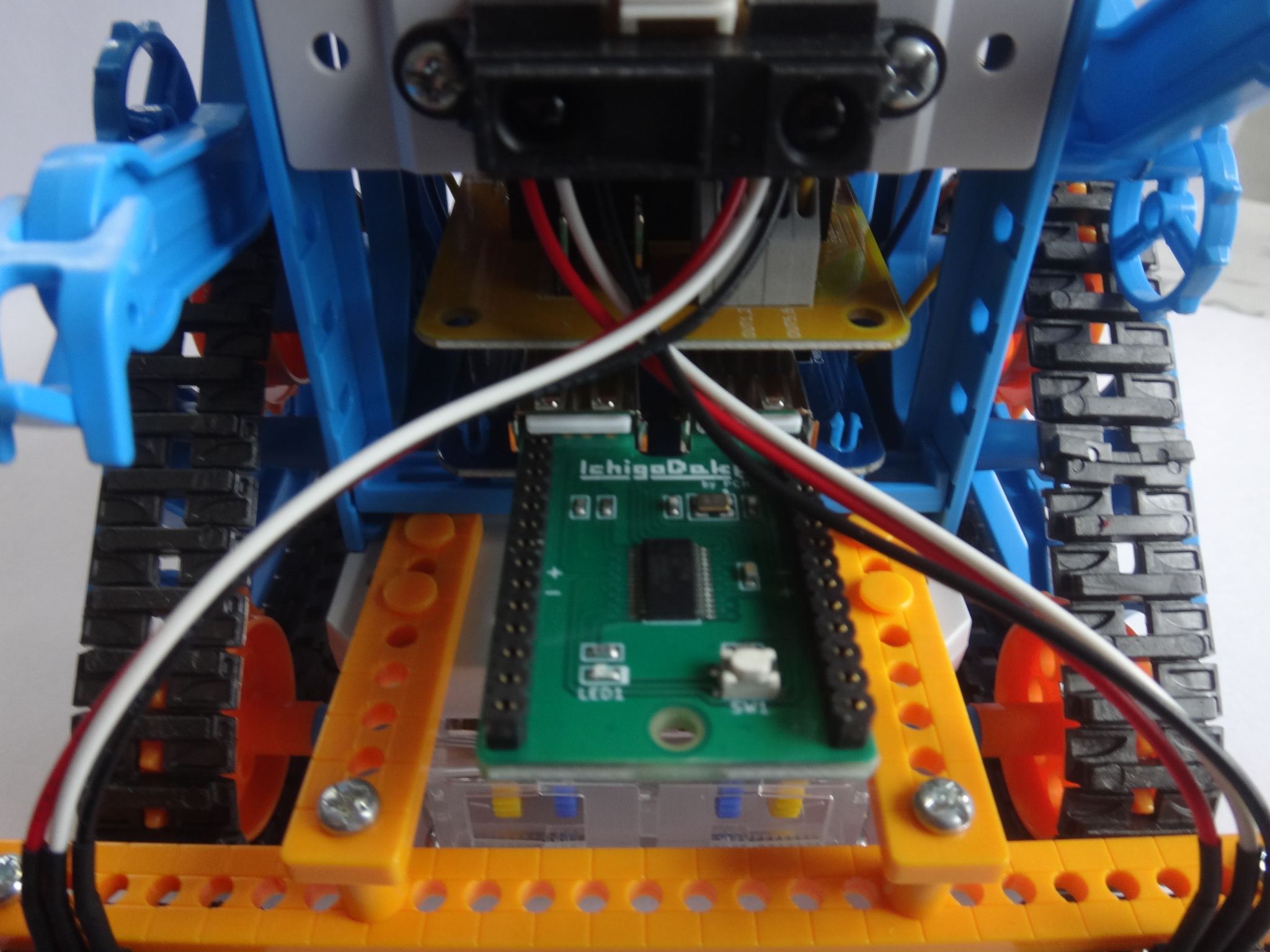 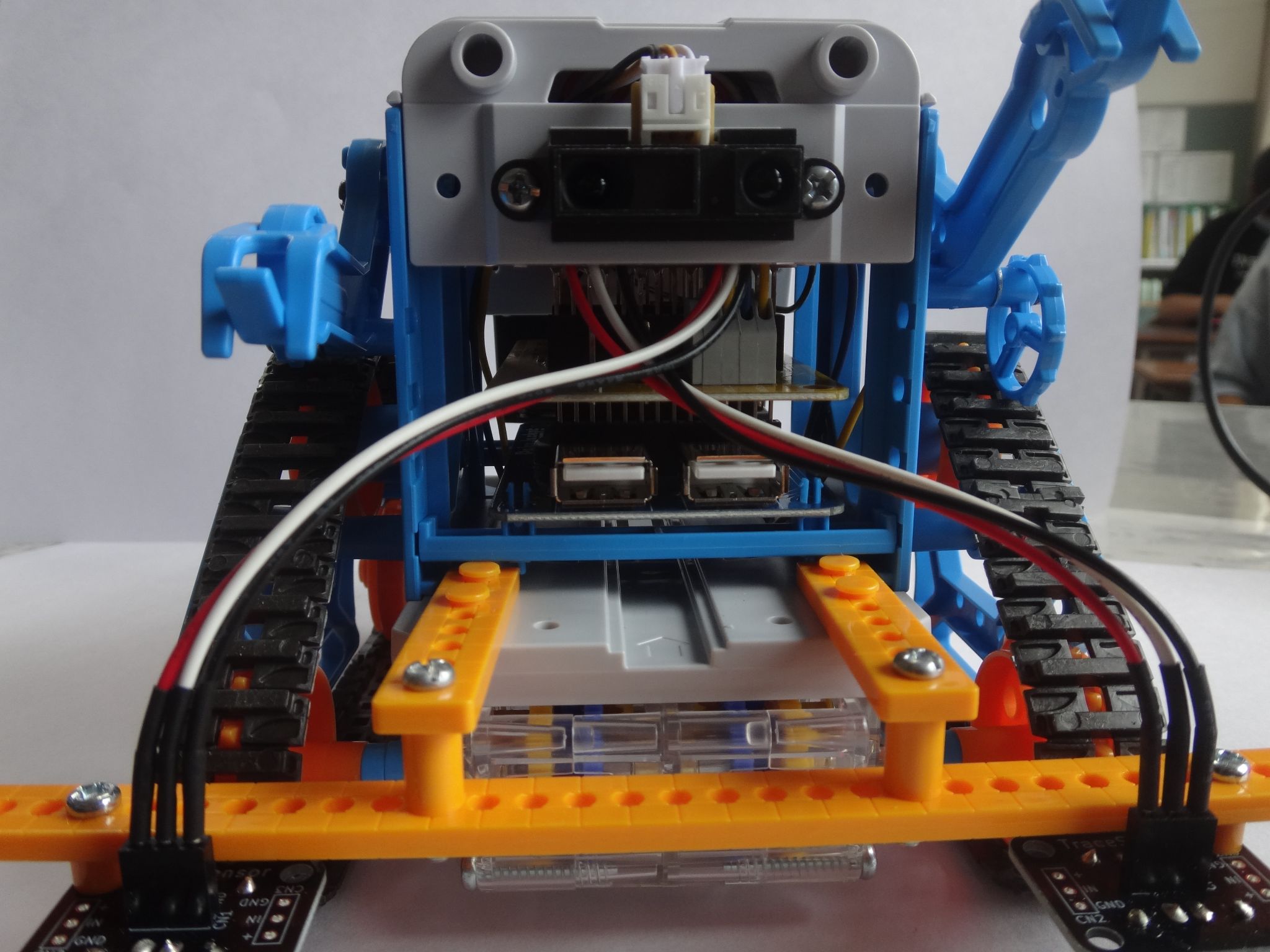 差し込む時はイチゴダケの白いボタンを押しながらいれます。
自分の思うように
動いたら大成功！！
こんな時は・・・
やってみるを押すとこんな画面が・・・
更新ボタンを押せばなおるよ
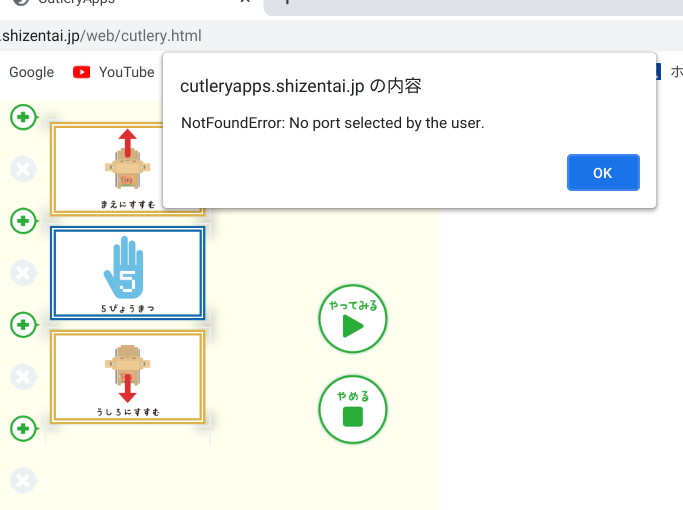 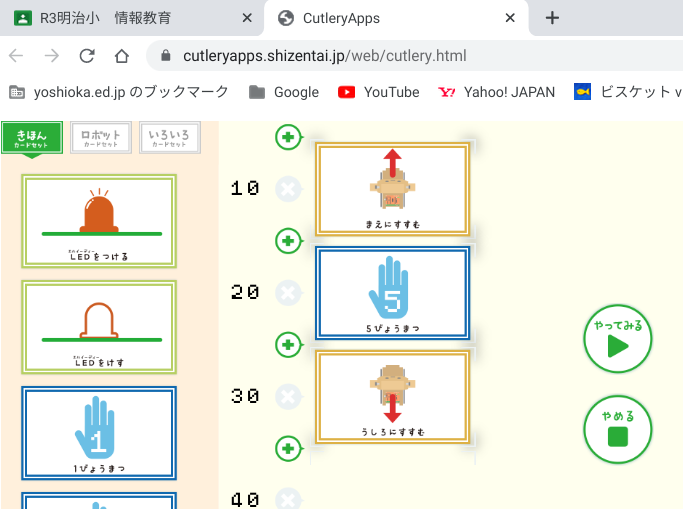 ②思い通りに動かそう
先生の作ったコースどおりにプログラミングしてみよう。
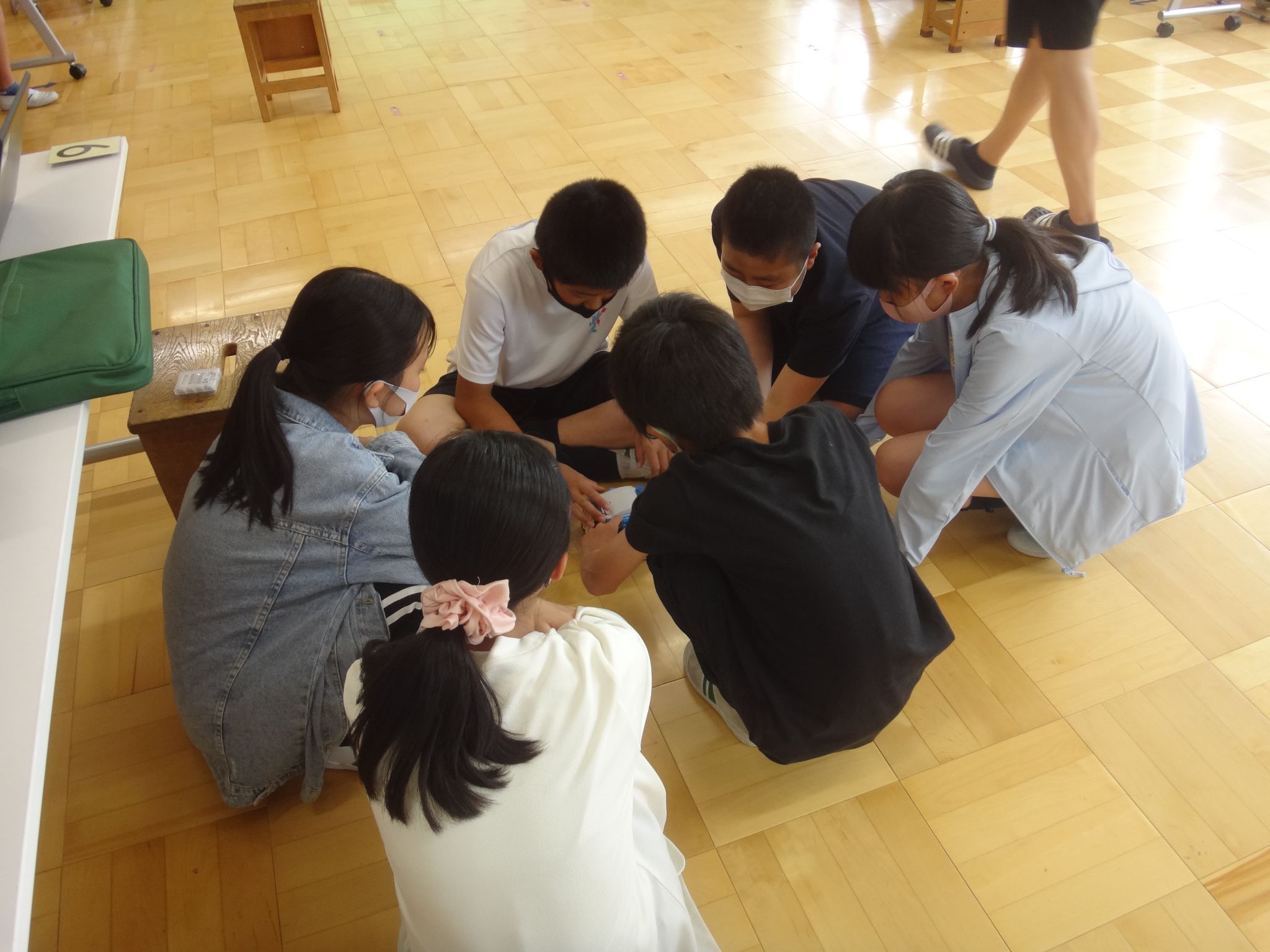 コース図
①　





　　　　
　　　　
　　　　スタート位置
コース①がクリア出来たらグループでコースを変えて挑戦してみよう
イス
赤いテープ
③コードによるプログラミ　ングをしよう。
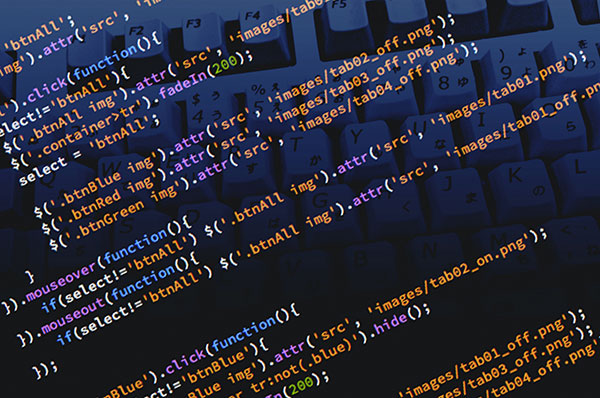 新しい機器
イチゴダイフク
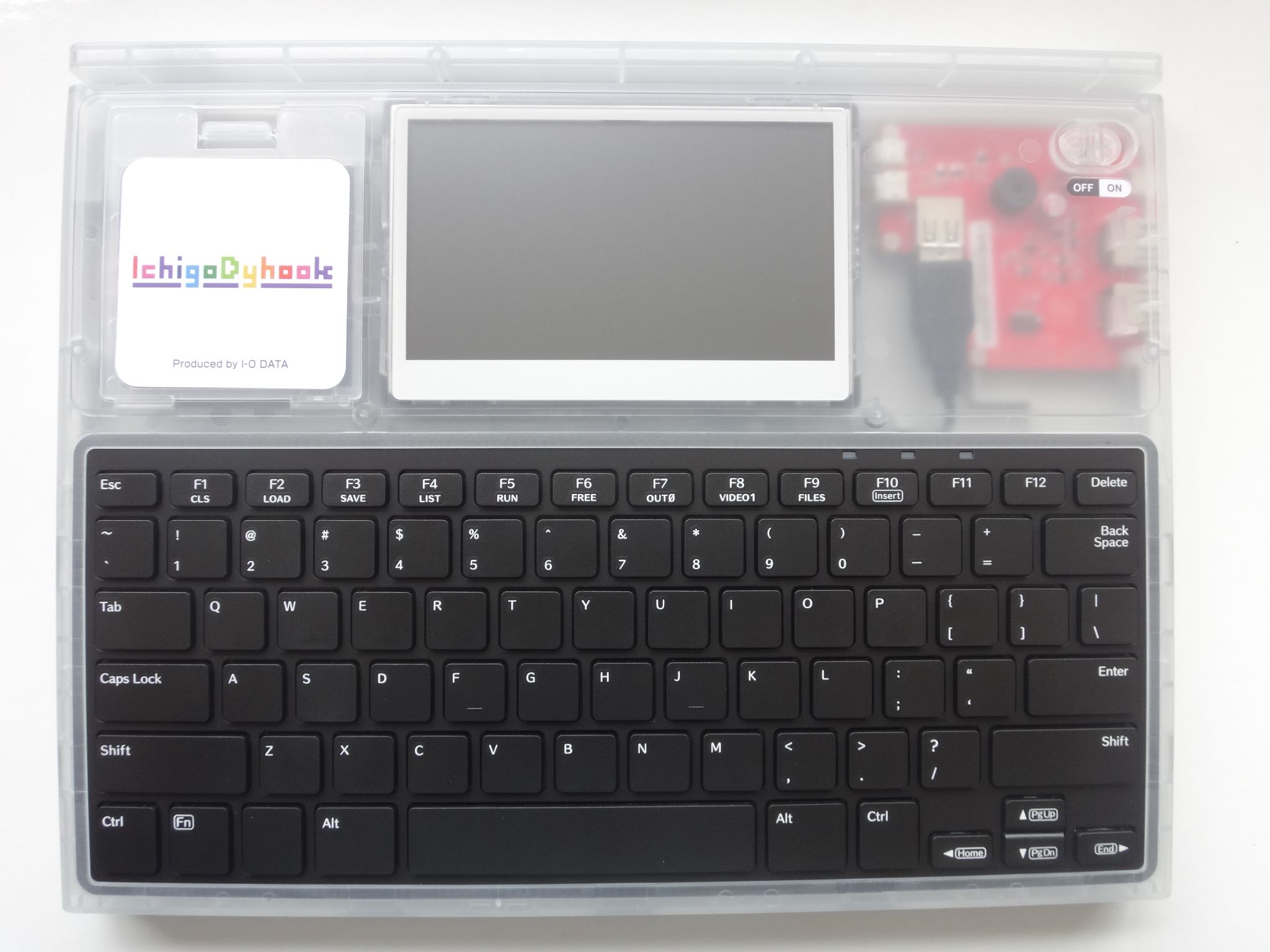 クロームブックのアプリでおこなっていた命令をコードとして入力しイチゴダケに送るための機器です。
まずは・・
イチゴダイフクにイチゴダケを接続しよう
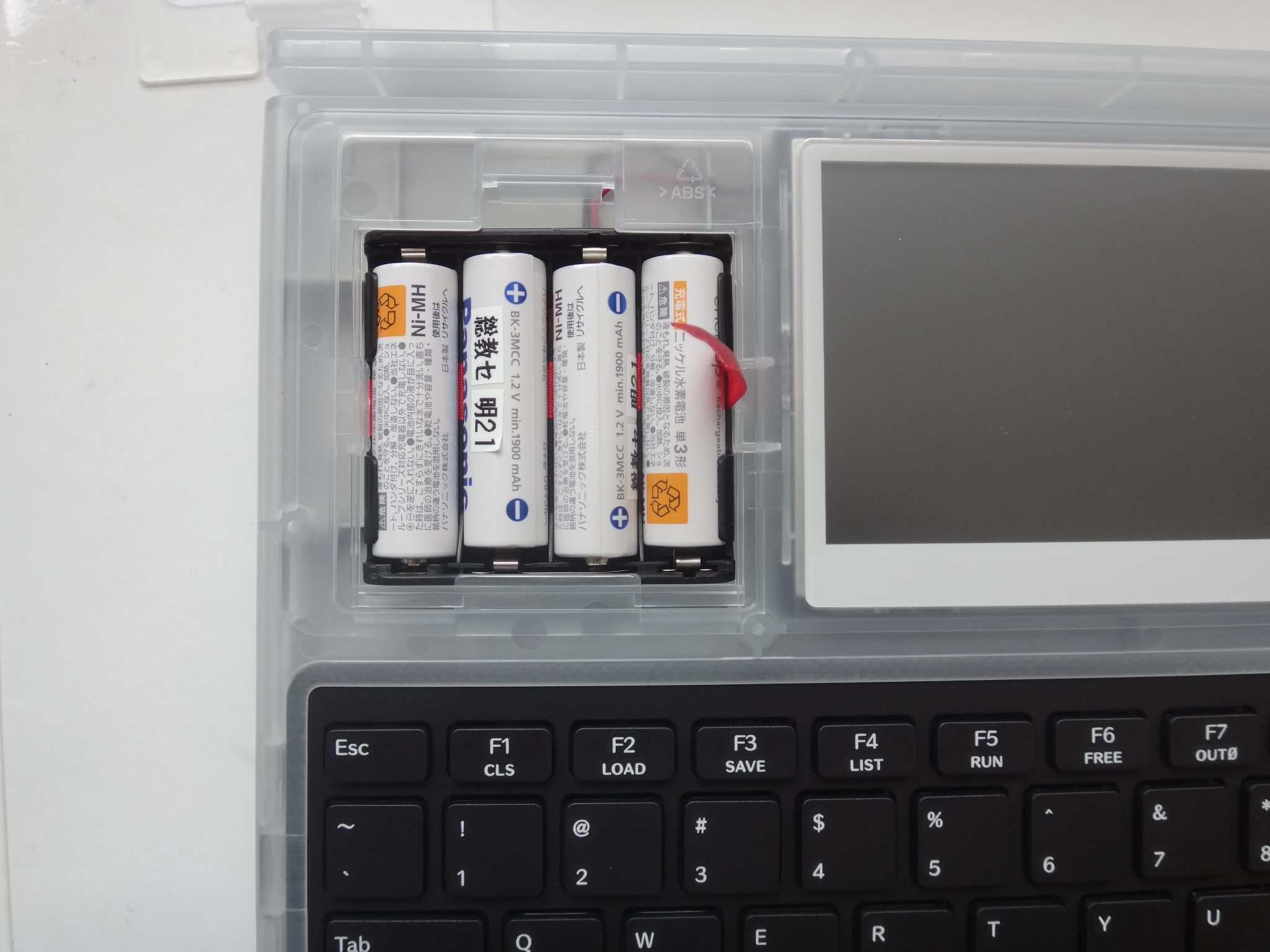 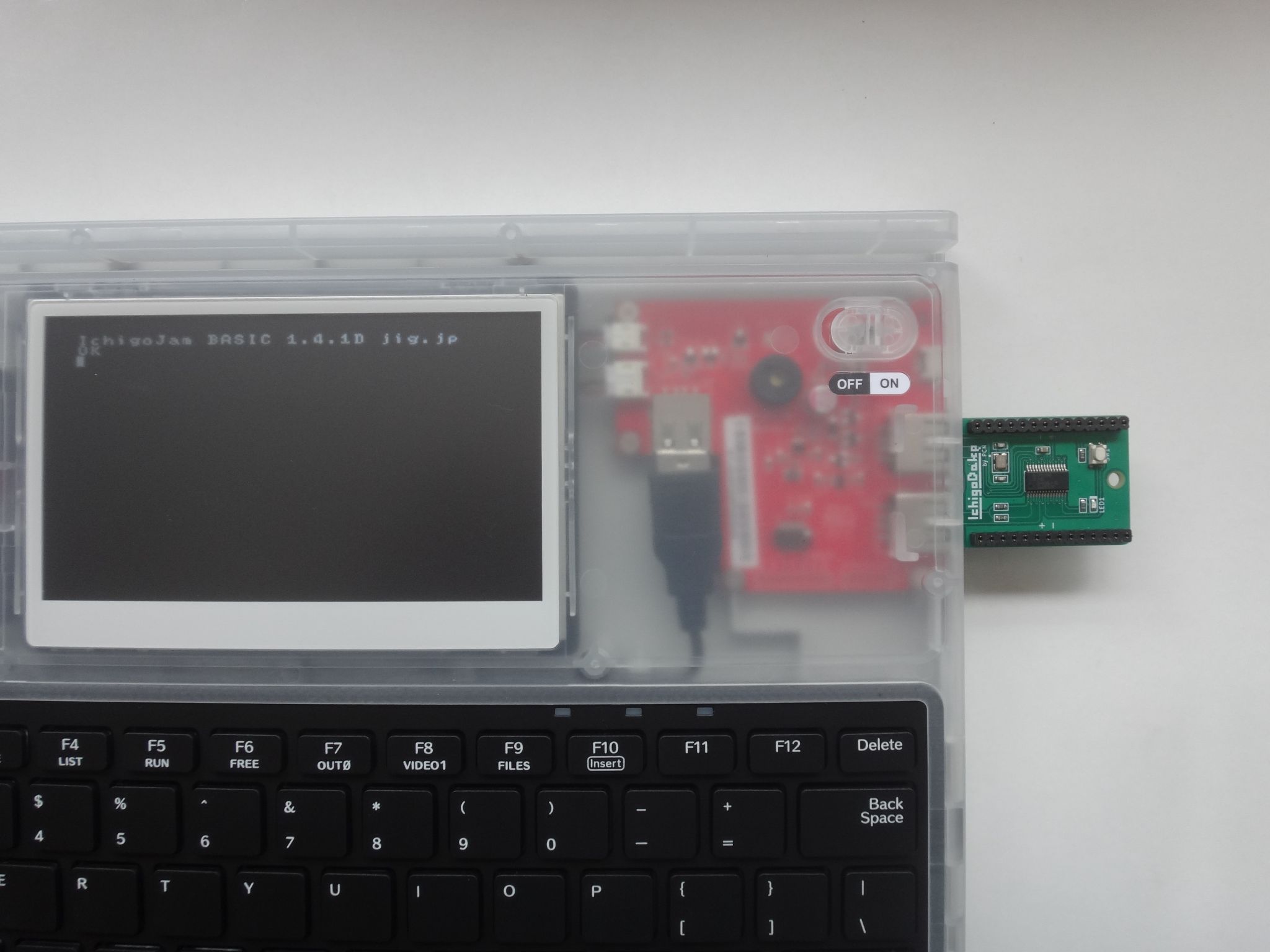 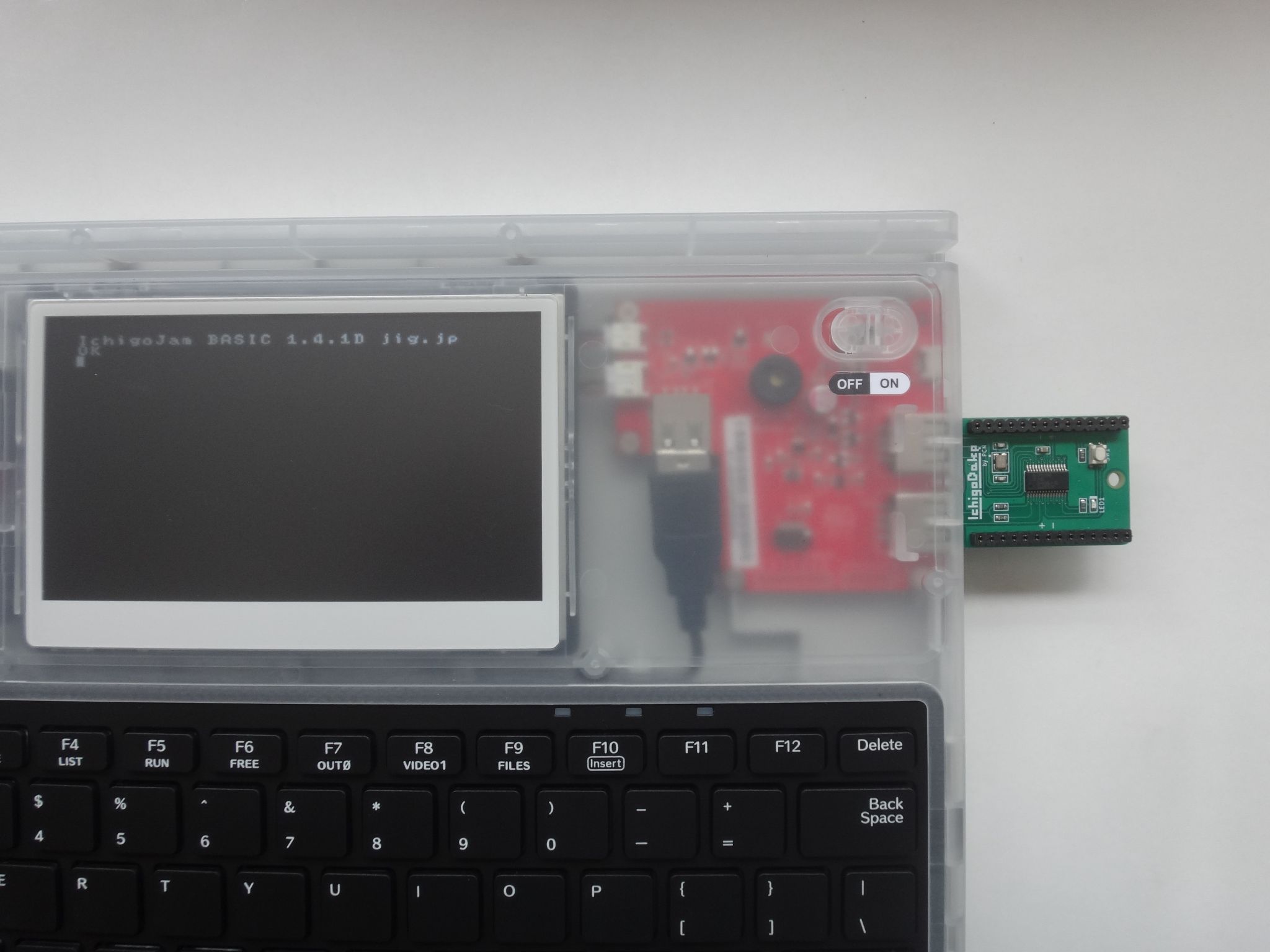 ①電池を入れる
赤いひもが下に入るように
③接続する
画面にコードが出たらかんりょうです。
②電源を入れる
次は・・コードを入力しよう
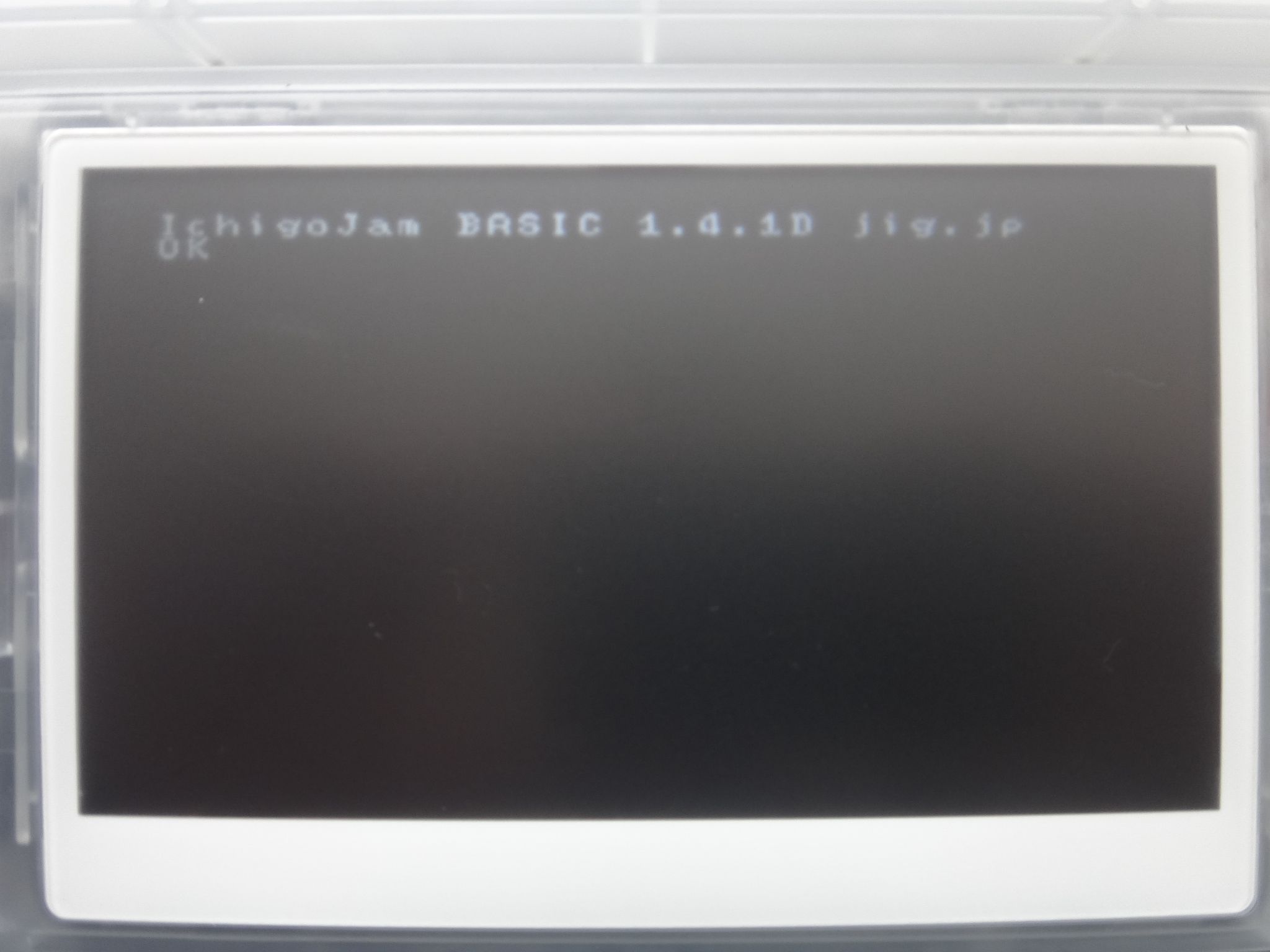 クロームブックのアプリを参考にイチゴダイフクにコードを入力してみましょう。
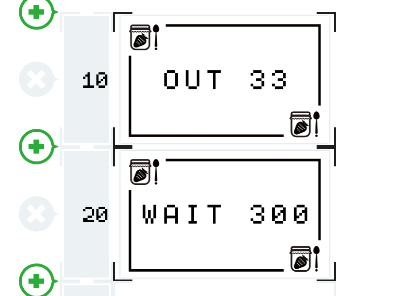 コードはどうやって知るの？
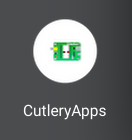 カトラリーアップスはブックマークしたものではなく、クロームブックにインストールされているものを起動しましょう。
クロームブックのランチャーからカトラリーアップスを起動する。
コードはどうやって知るの？
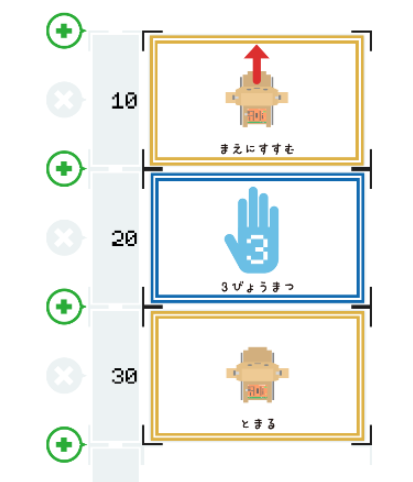 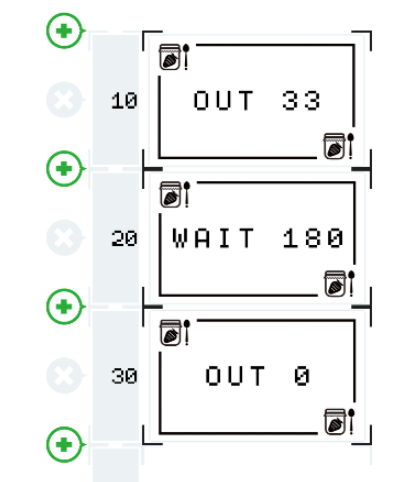 カードを右下をクリックし裏返すと
コードが分かります。
コードを入力する時の注意
１０　OUT　３３
２０　WAIT　３００
コードのあいだには
スペースを入れること
１０　OUT　３３
２０　WAIT　３００
SAVE
コードが入力出来たら、
　セーブを押し、エンター
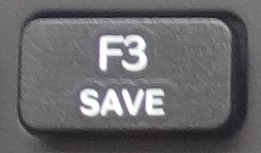 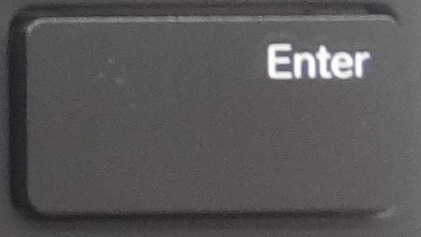 はじめと終わりにやること
イチゴダイフクの

　　　・１０を押してエンター

　　　を押してエンター→データをクリア
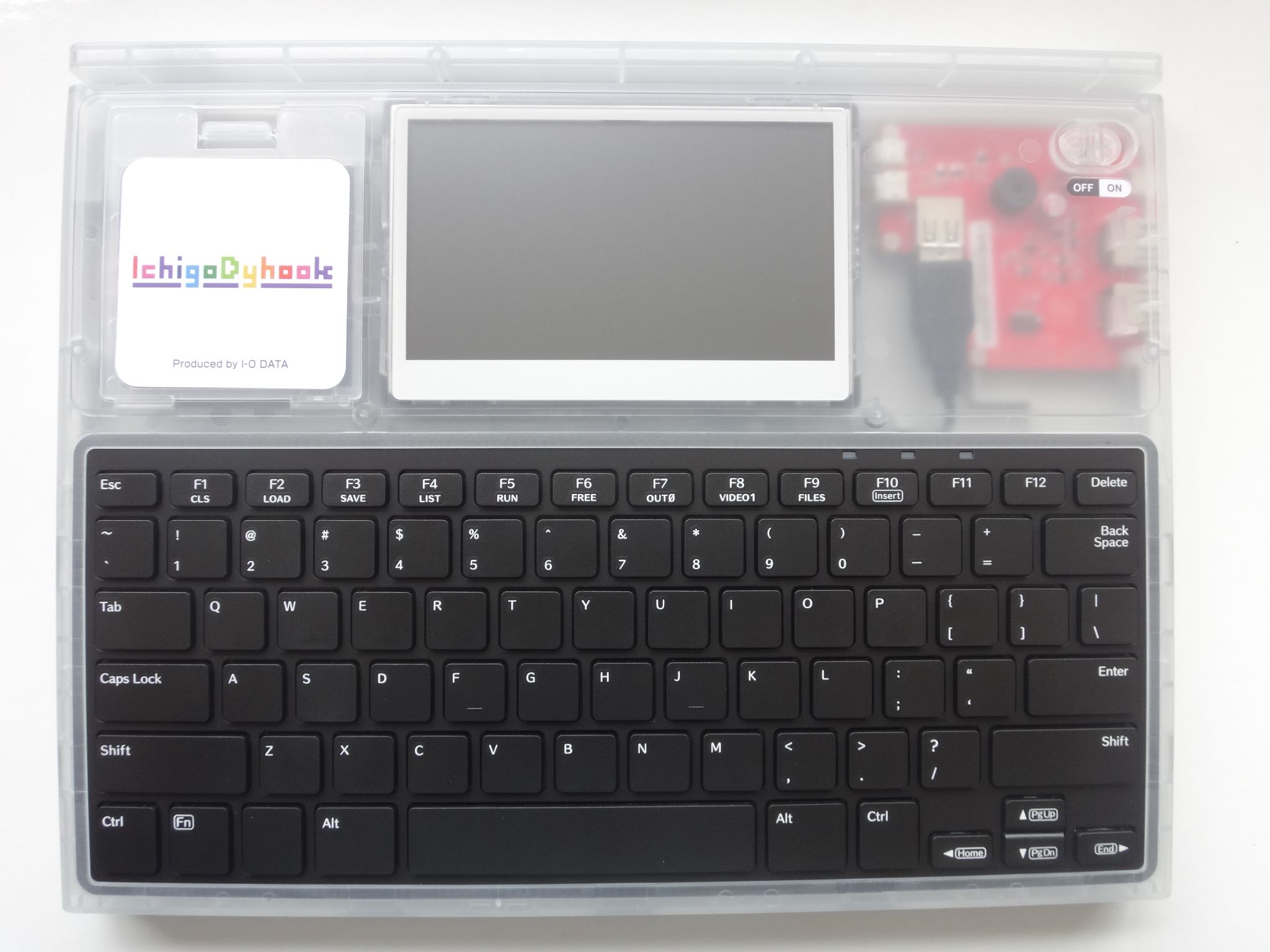 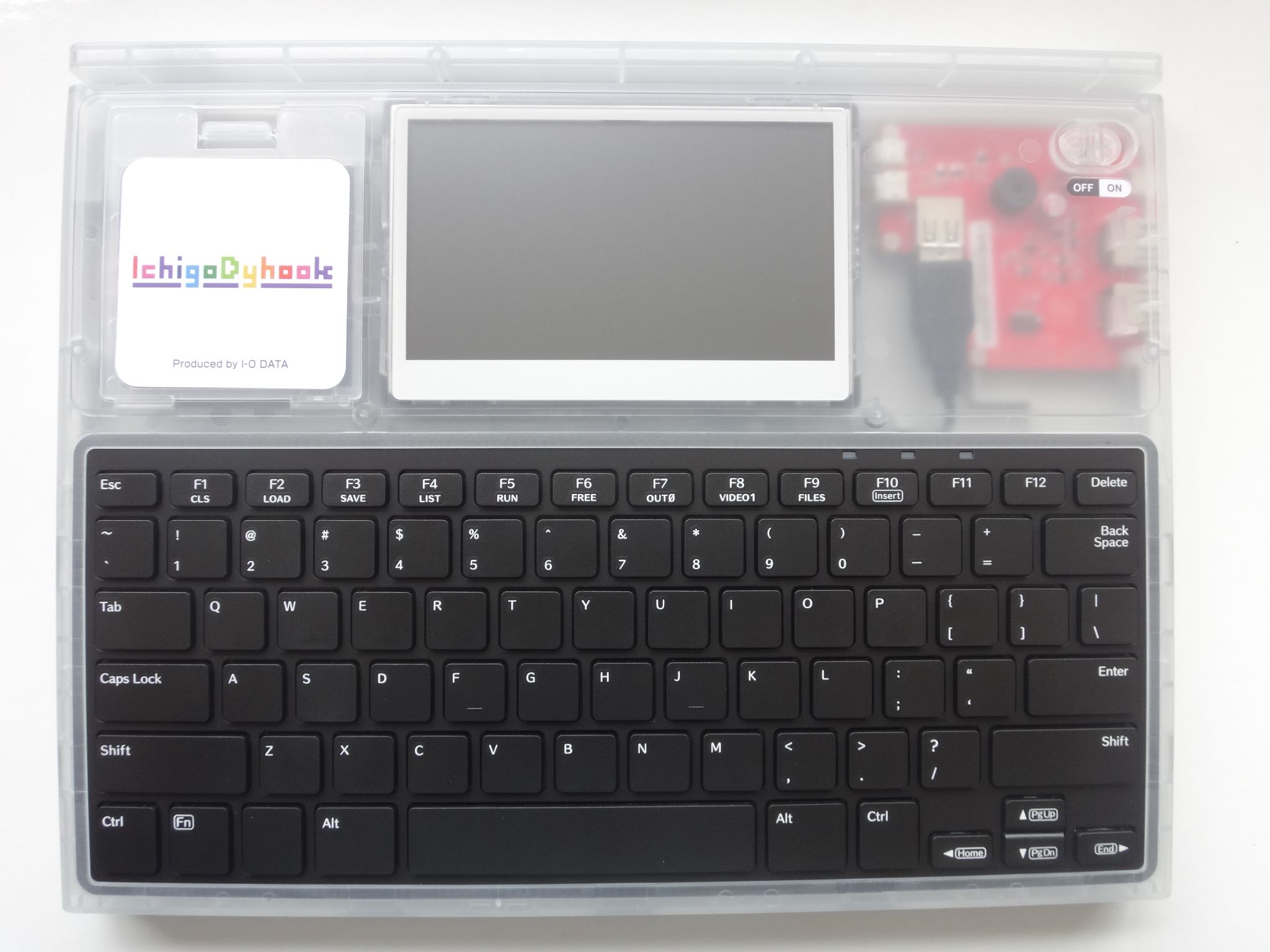 これを知っておくと🉐！！
「３秒まつ」
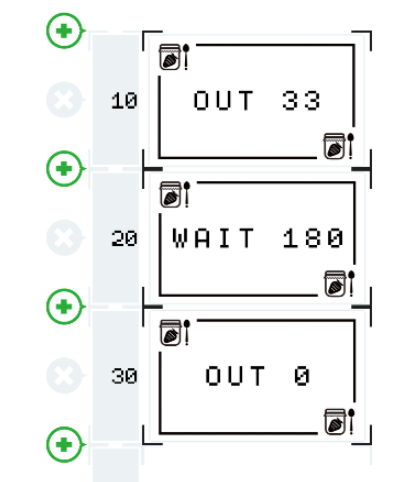 ２０　WAIT　９０
カードには「◯秒まつ」の決まったカードしかありません。
コードを入力するときにこの数字を半分にすると・・
これを知っておくと🉐！！
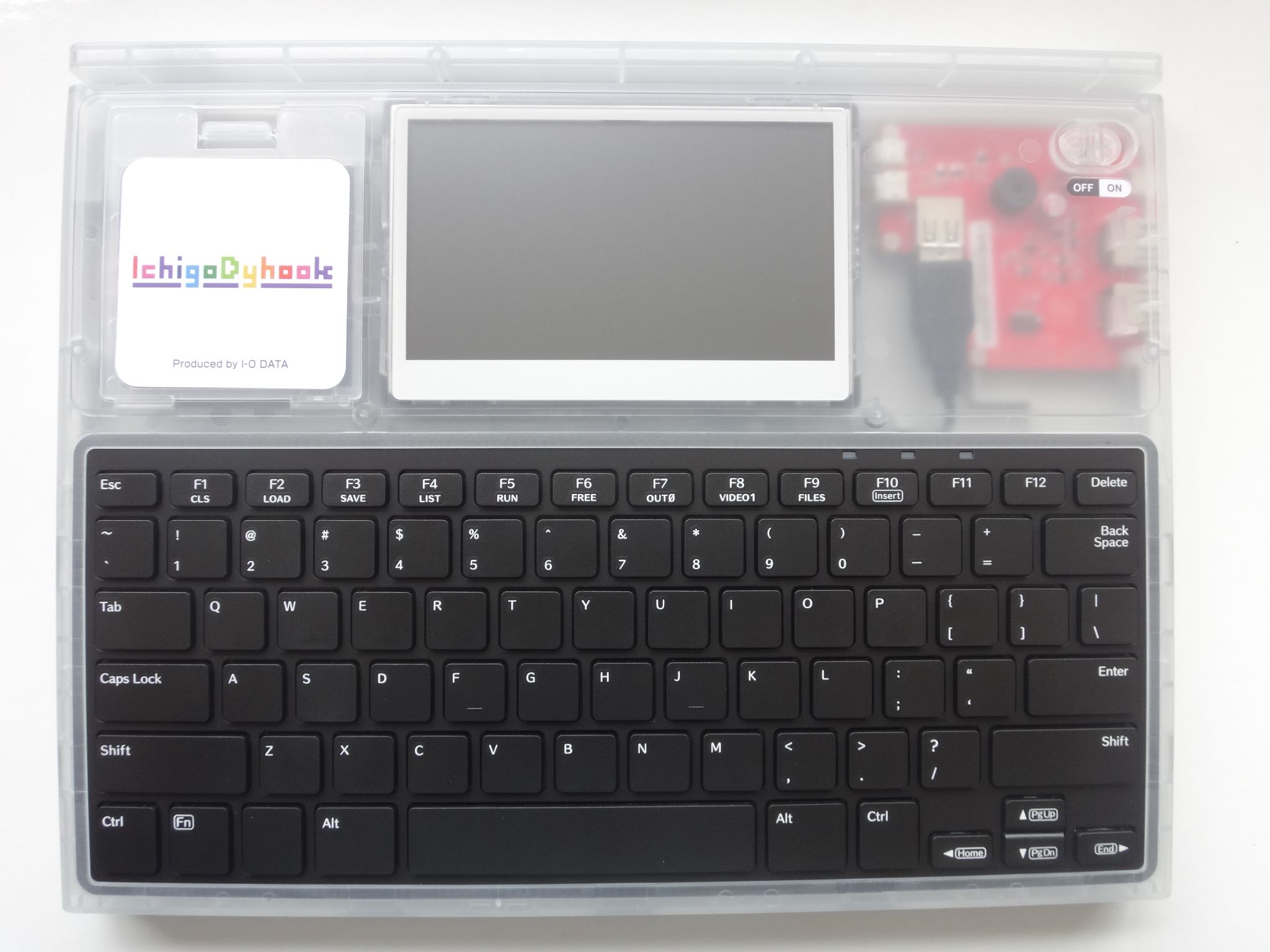 イチゴダイフクの

　　　を押してエンター

　　　を押してエンター
　　　　すると・・・
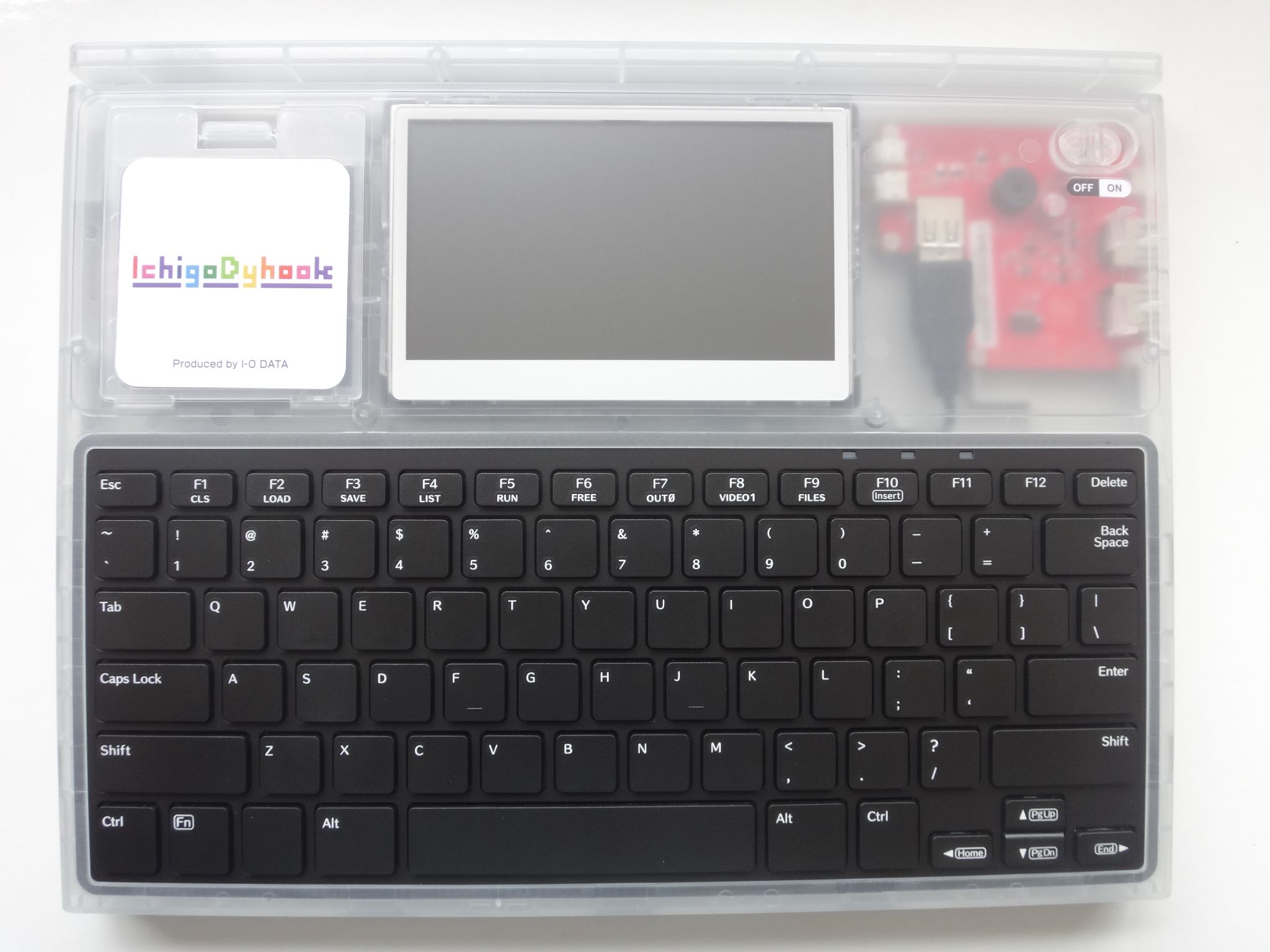 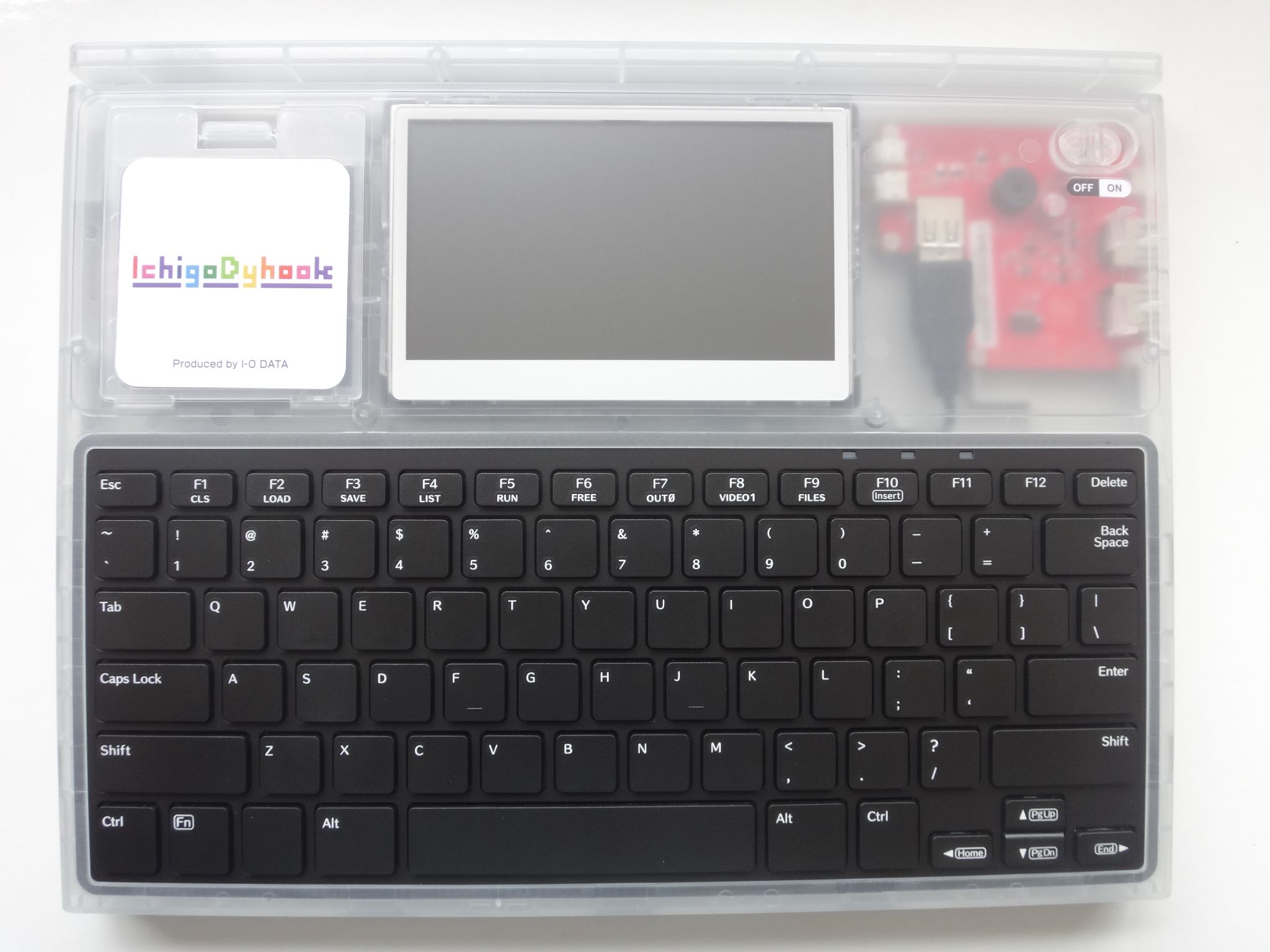 ④思い通りに動かそう
先生の作ったコースどおりにコードによるプログラミングしてみよう。
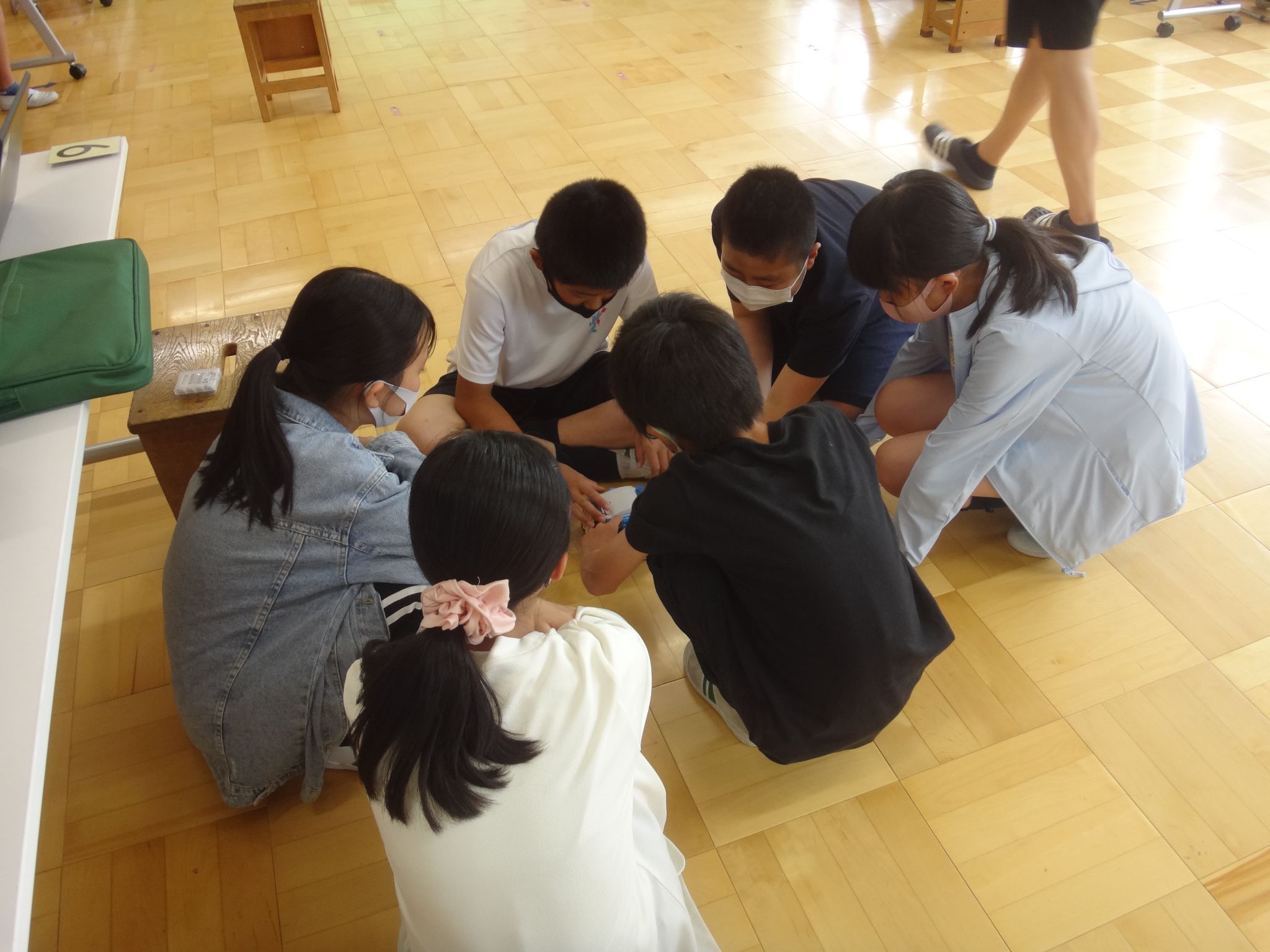 本日の課題
①スタートして床の３マスで停止
②スタートして曲がってイスの下に停止
③スタートしてバックでイスの下に停止
④スタートして曲がって曲がって
　イスの下にとまる

どこまでできるかな？
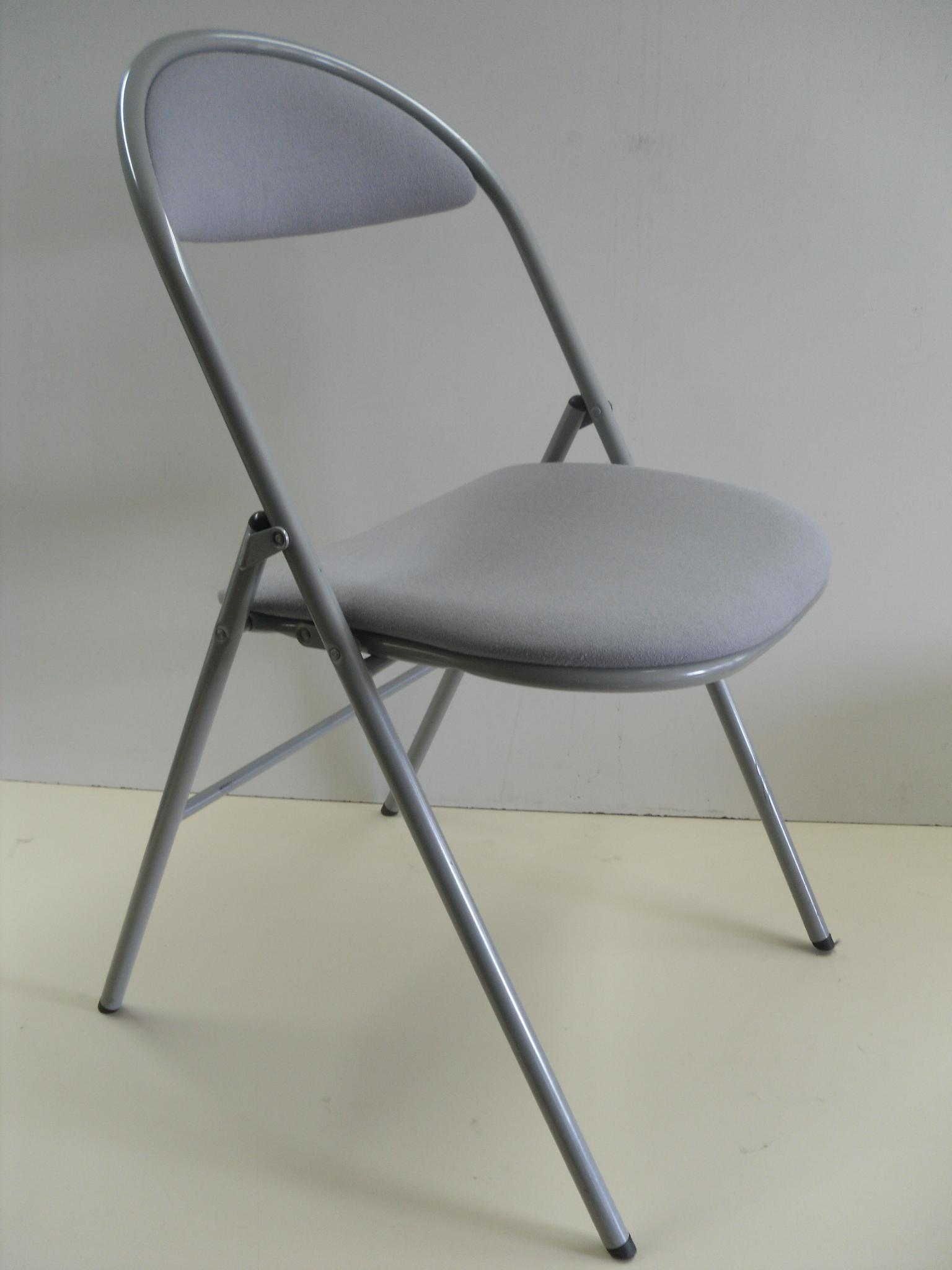